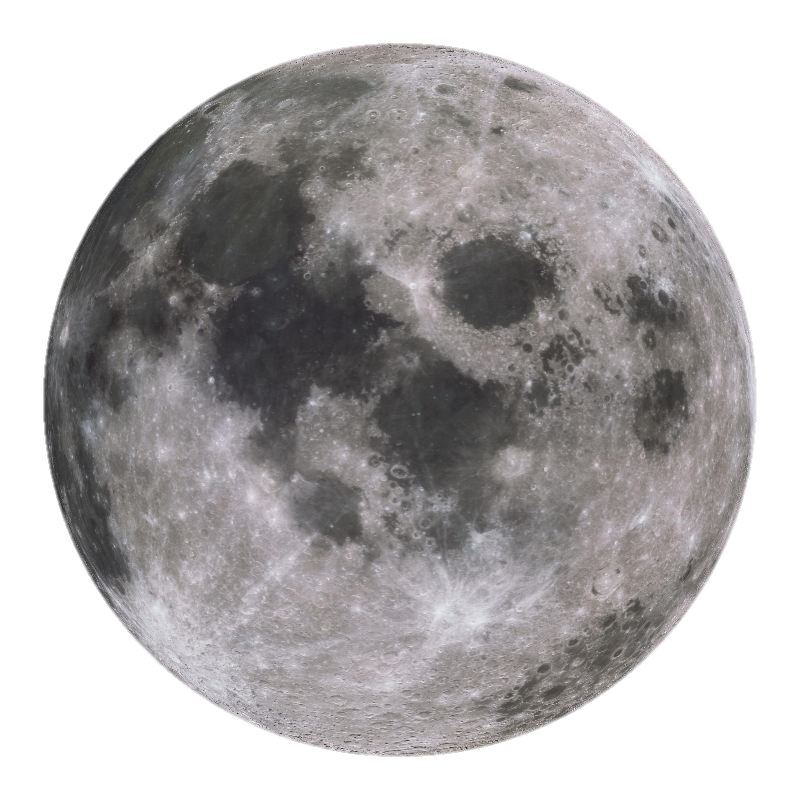 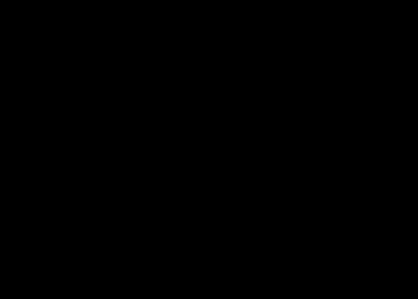 Dark Nights
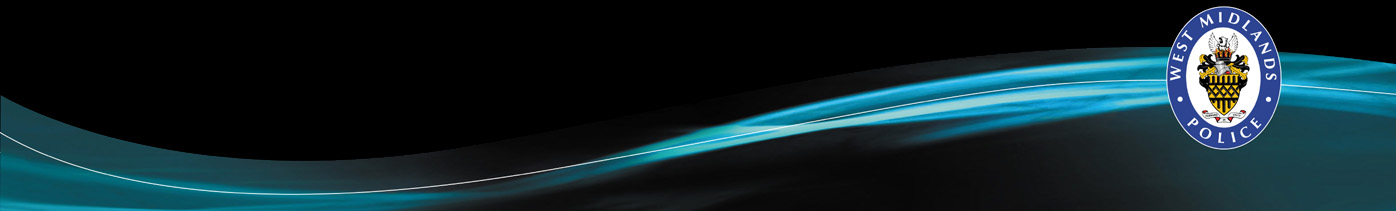 [Speaker Notes: After Dark Nights comes on screen wait for moon to rise before you continue]
HALLOWEEN
TRICK OR TREAT!
HALLOWEE
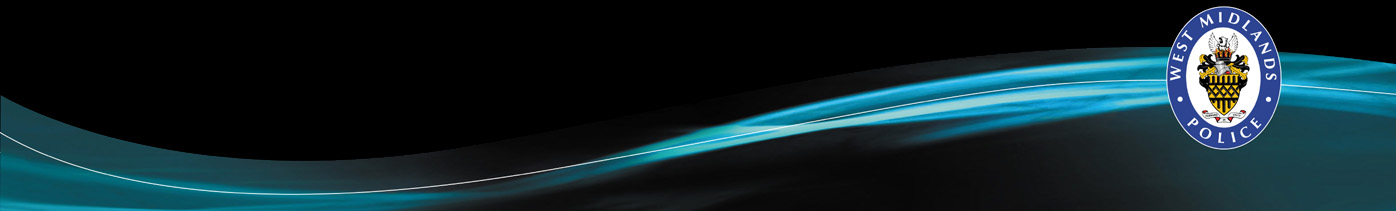 [Speaker Notes: Questions to ask: Date of Halloween? What is the meaning of Halloween?]
Your Safety on Halloween
Organised parties with family and friends are the safest way to enjoy Halloween
If you are out trick or treating with younger brothers & sisters please stay together and make sure you tell your parents where you are going
Only knock the doors of people you know are taking part in Halloween (ie pumpkin on display)
Make sure you are back at home at the time agreed with your parents
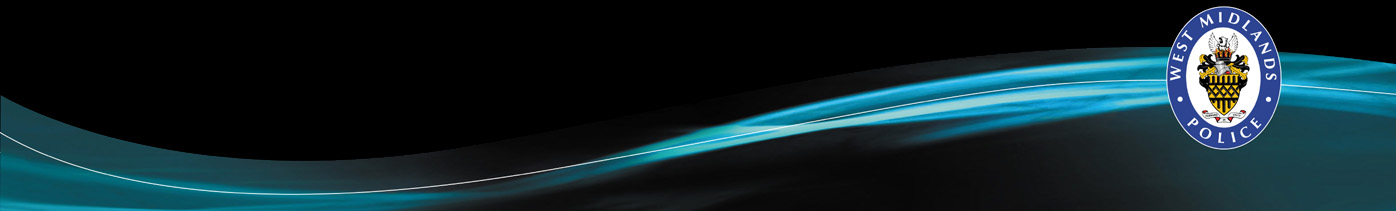 Window & Door Signs
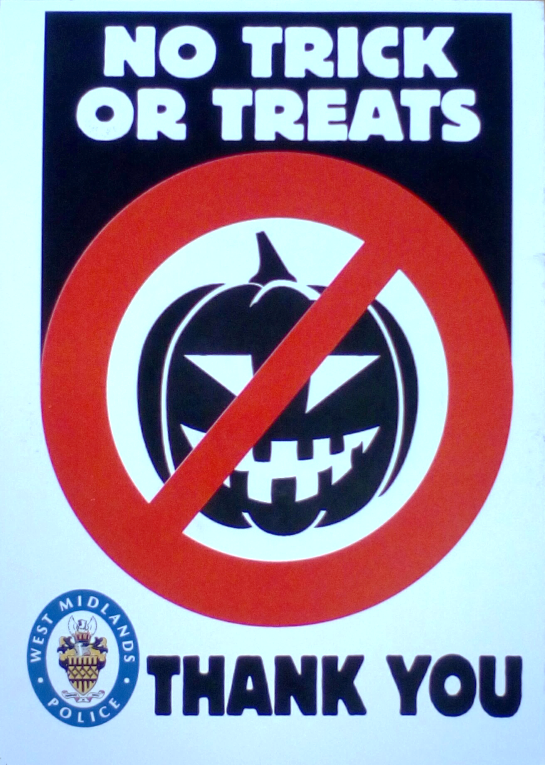 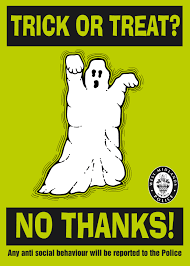 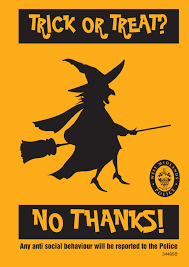 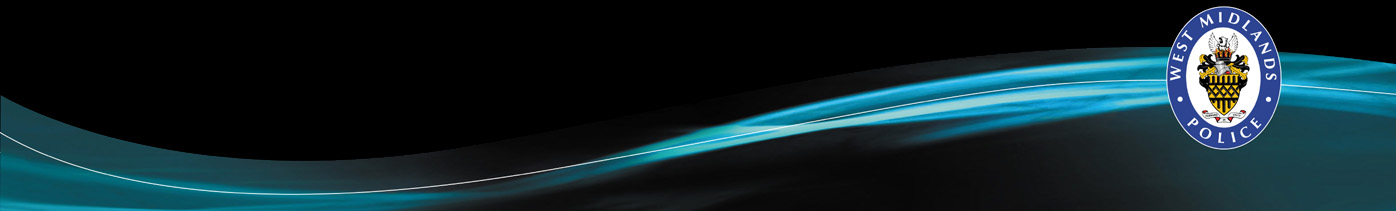 [Speaker Notes: Statements: If you see any of these signs in windows or doors DO NOT KNOCK !! These have been handed out by neighbourhood policing teams to vulnerable adults and people that don’t want to take part, they may have very young children or someone within the home may be ill.]
Not everyone in your community enjoys Halloween & Bonfire Night
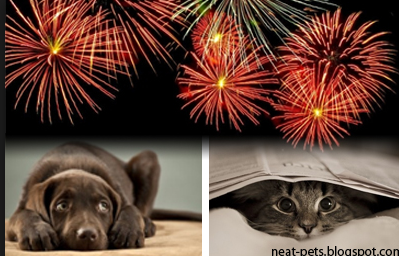 Your Pets !
Who else might be frightened ?
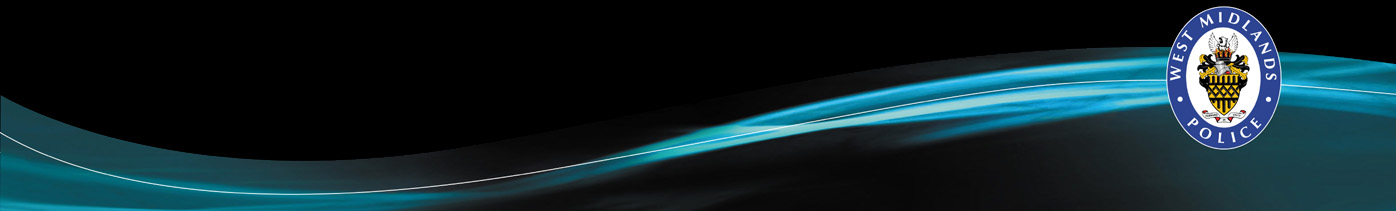 [Speaker Notes: Statement: Keep all pets indoors after dark. Pets get very distressed during this time of year]
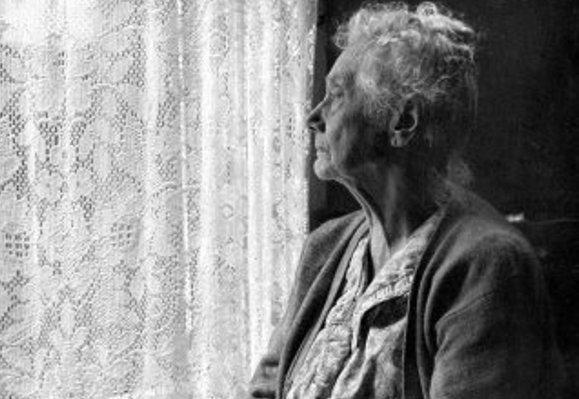 TheElderly & Vulnerable
This could be someone you know !
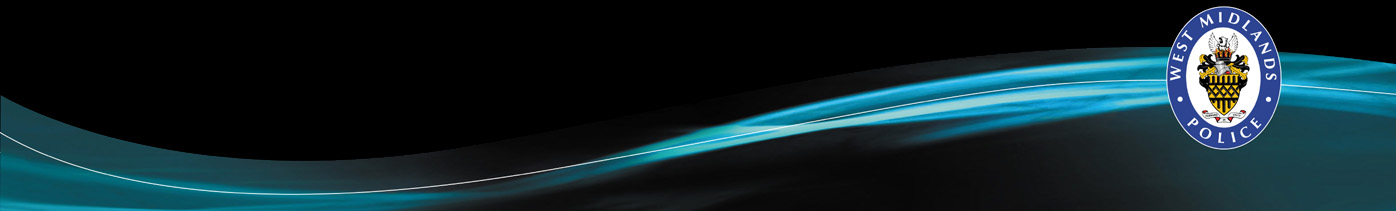 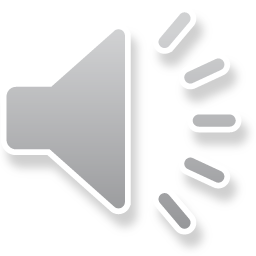 [Speaker Notes: Note: As soon as the music starts you will have about 60 secs to click through the next slide. Leave this slide on the screen for about 10 secs.]
Don’t they care how it makes me feel?
I do wish they wouldn’t knock on my door… I’m frightened
Are they picking on me because I’m old and live alone?
I can’t take it any more !
I’m SO  scared !!
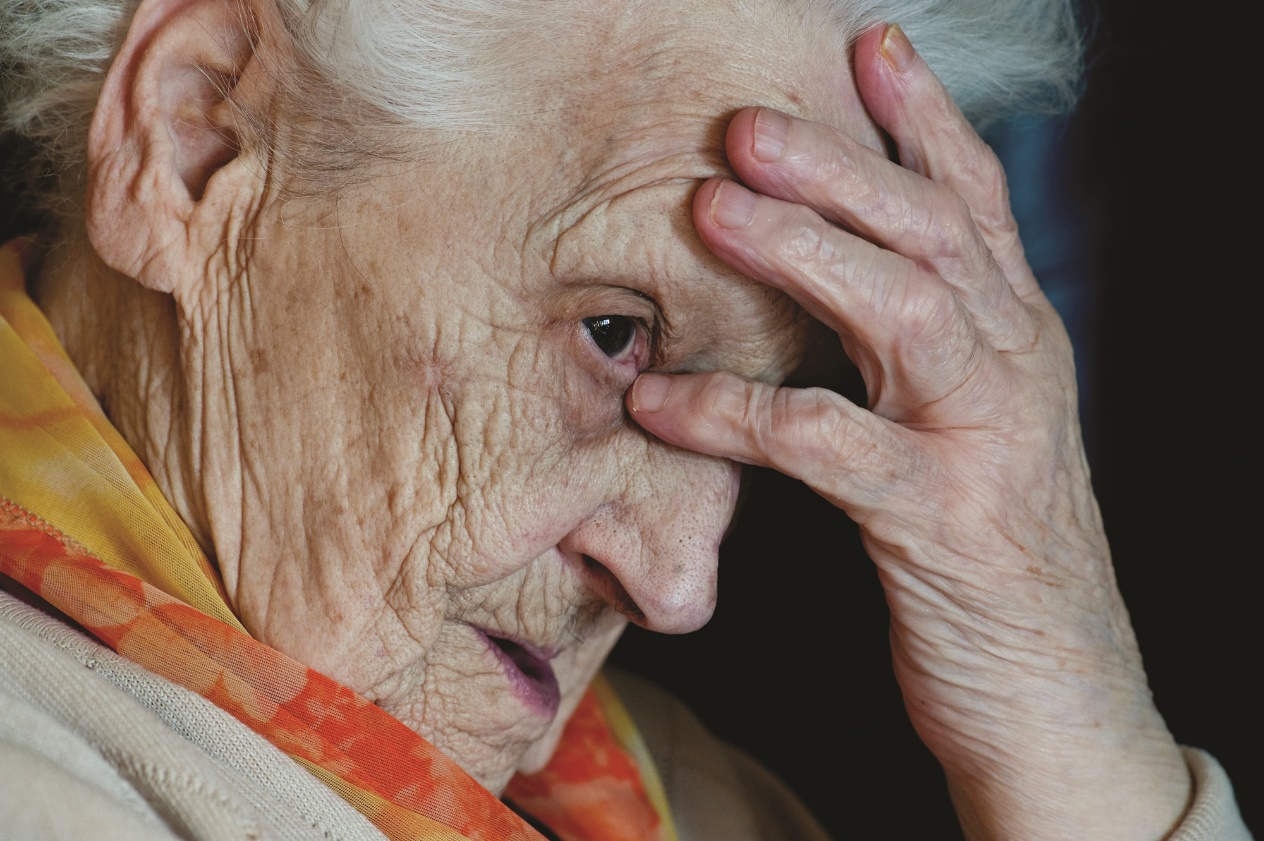 Every year is the same! It’s the time of the year I dread the most….
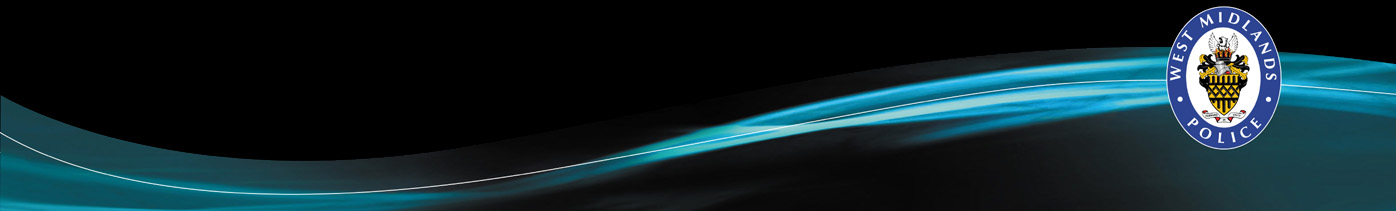 If I turn all my lights and TV off and sit in the dark, they won’t know I’m in and might leave me alone !!!
[Speaker Notes: Notes: With each click thought bubbles come up one at a time. Allow approx. 5/6 secs between each bubble (bubbles go off screen displaying one at a time at each click). The last thought bubble is “I can’t take it any more” after the next click the old lady will still be on the screen. Another click and she will fade away. (The music will fade after approx. 60 secs) 
When the ‘old ladies’ picture fades after the last click make this a personal reflection to the students such as that could be your Grandmother or neighbour etc]
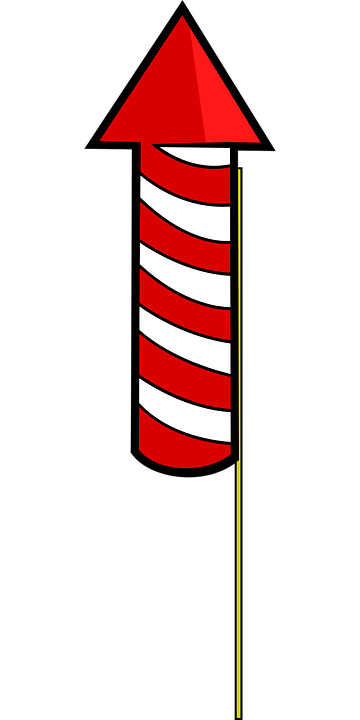 Bonfire Night
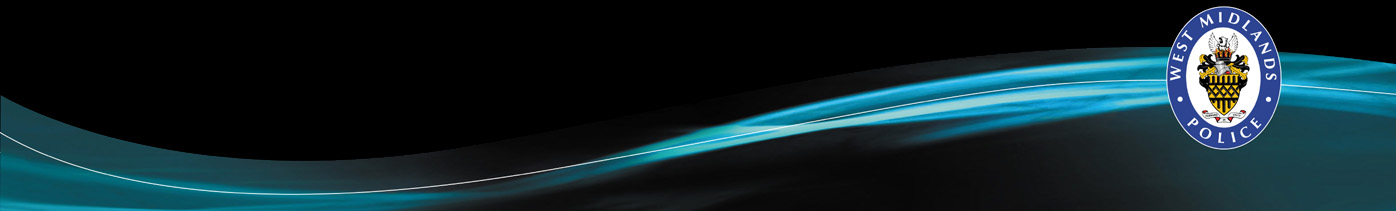 [Speaker Notes: Question: What date is Bonfire  Night? What is the meaning behind bonfire night?]
Firework Code
Never go near fireworks without an adult
Fireworks should be kept in a box or tin and used one at a time
Keep a bucket of water close by
Do NOT go near a firework even if it looks like it has gone out
Keep pets indoors
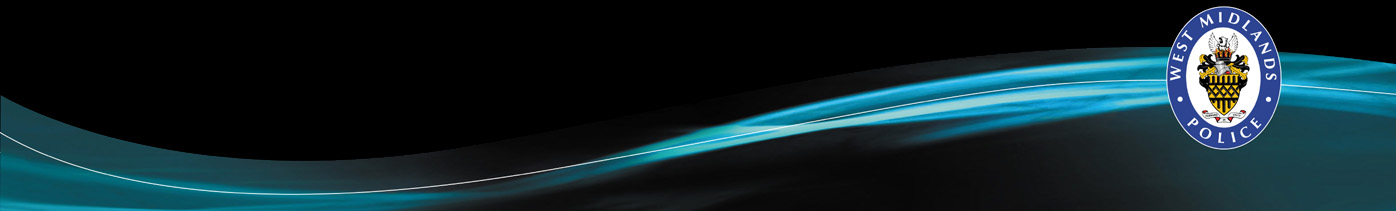 Firework Code
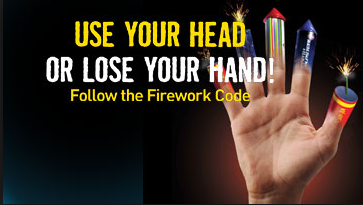 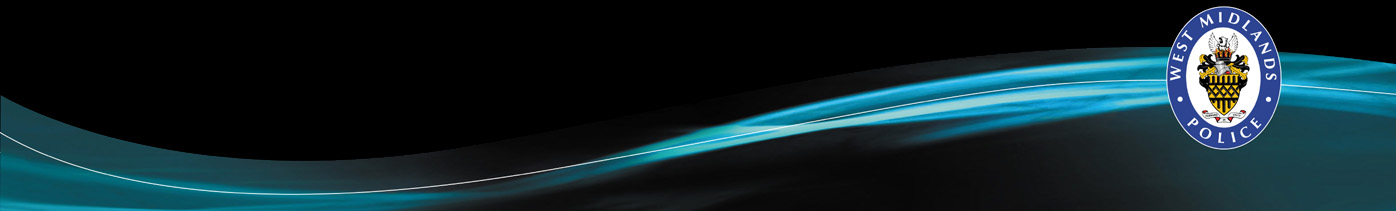 [Speaker Notes: Note: Talk about safe use of fireworks]
Fireworks & The Law
It is illegal to possess a firework in a public place if you are under 18yrs of age
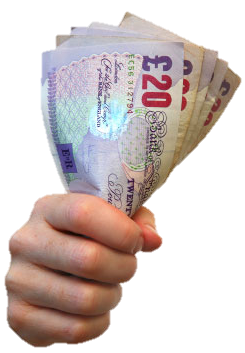 If a Police Officer or PCSO finds you with fireworks they WILL be seized, you WILL be taken home where your parents WILL receive a fine
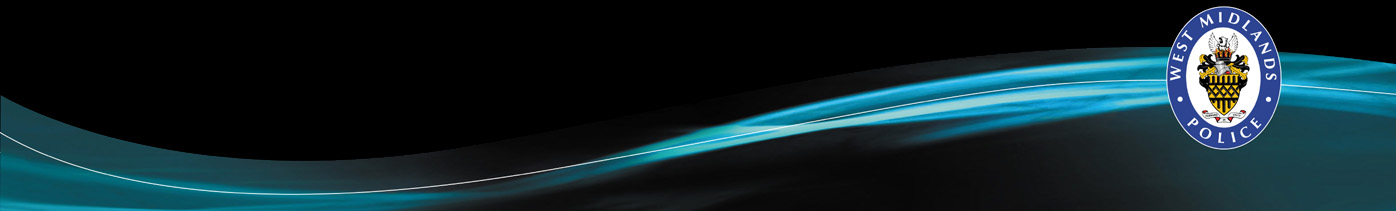 [Speaker Notes: Statements: Emphasise that PCSO’s can seize fireworks and carrying fireworks on the way to a party is no excuse in law.  There are no exceptions to having fireworks in a public place under 18years.]
Bonfire Night Safety
Pre-arranged Events…
Safer
Bigger and better fireworks
Somewhere to go with your friends
Local events
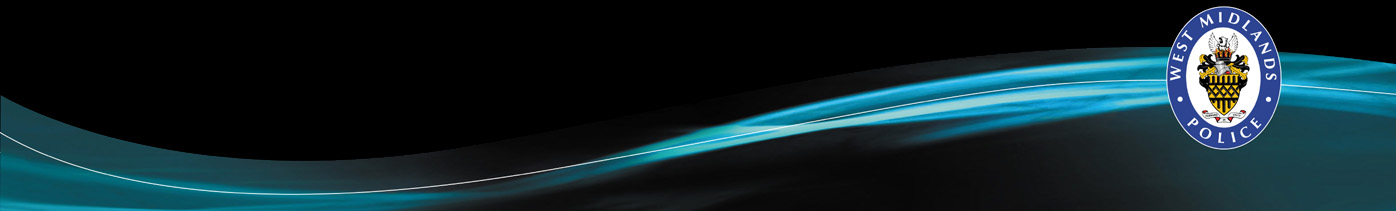 [Speaker Notes: Note: List of your local events times and entry fees on final point when you get to the local events point]
Your responsibilities
DON’T get involved in Anti Social Behaviour
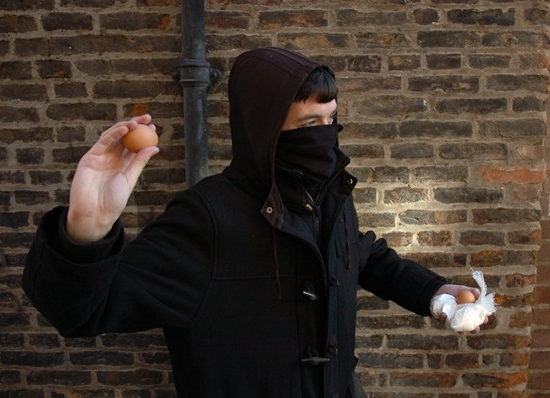 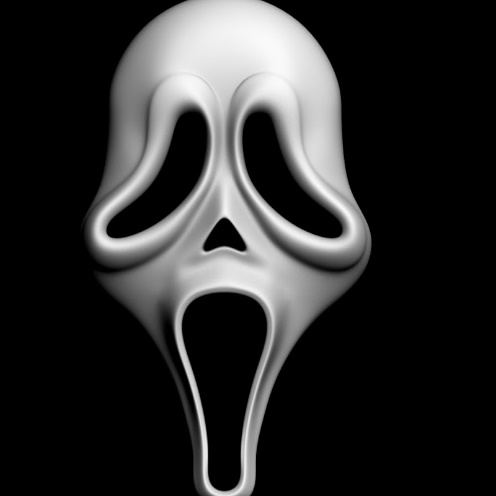 Throwing eggs !
Knock door run !
Wearing scary masks & running around in gangs
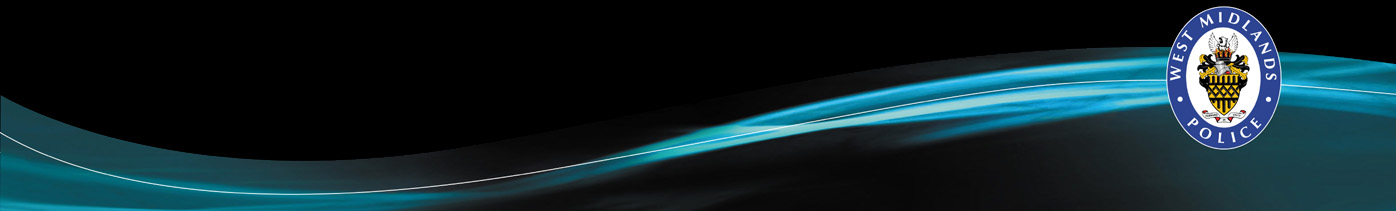 [Speaker Notes: Notes: Discuss possible offences and the impact of getting a criminal record. Using local examples of previous offences.
Egg throwing: criminal damage, assault endangering lives whilst driving
Knock Door Run: Harassment if repeated
Gangs in Masks: public order offences.]
Have Fun &
Stay Safe !
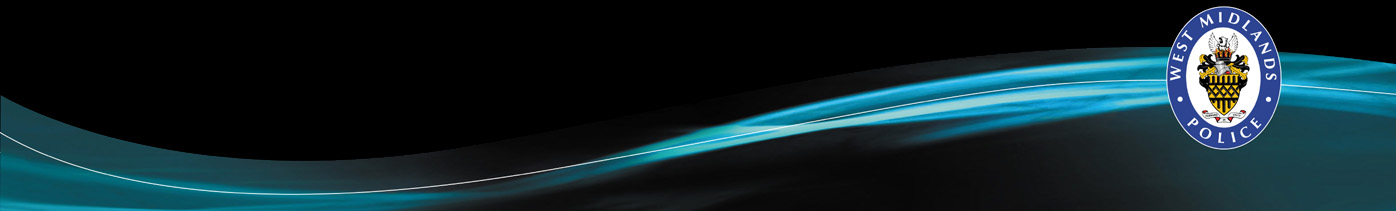 [Speaker Notes: The next slide is the last one which ask if there are any questions……]
Any Questions?
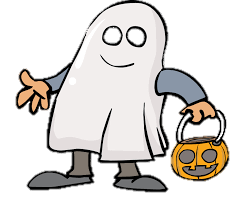 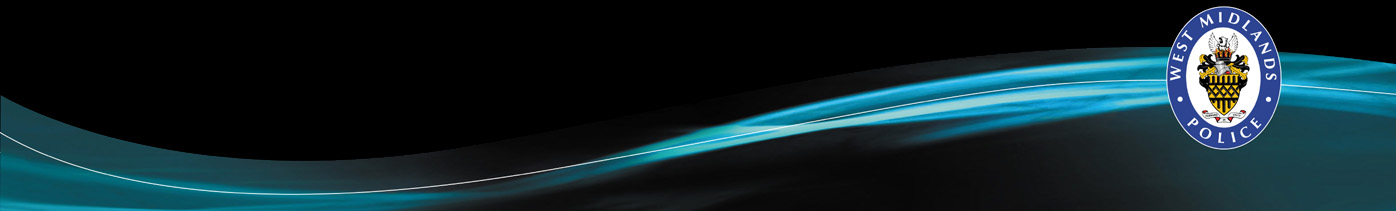